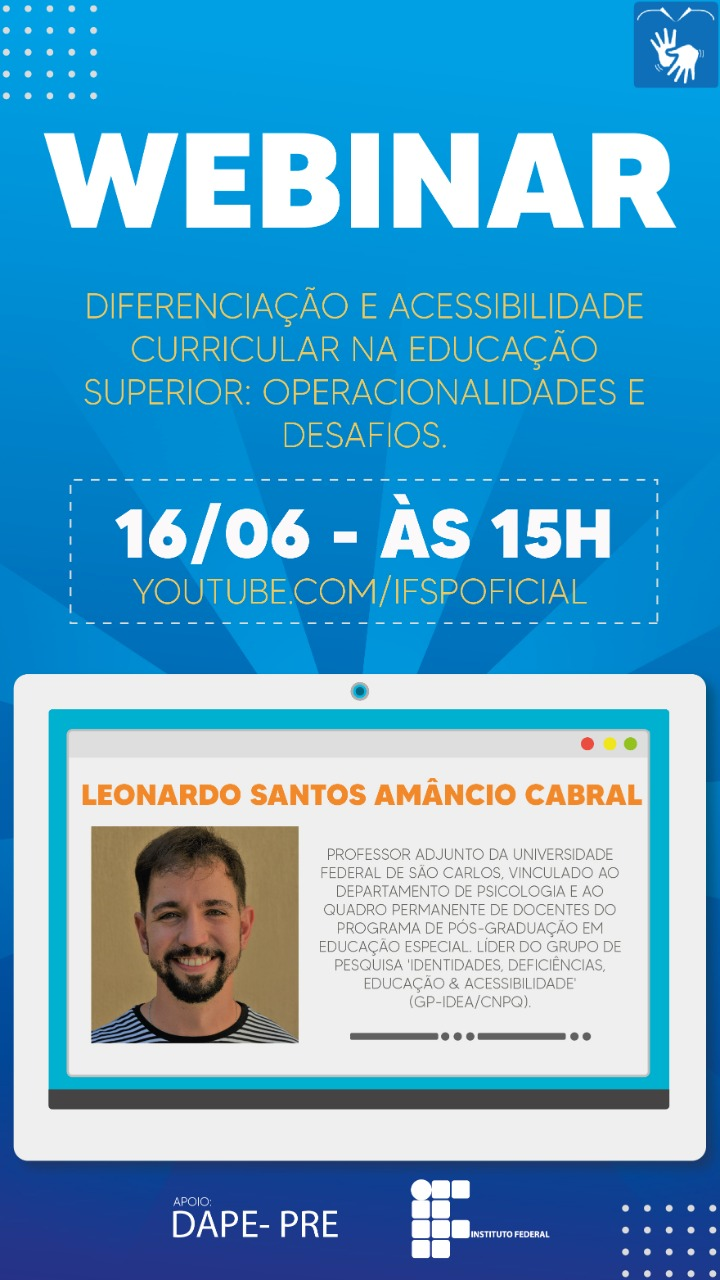 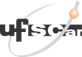 Diferenciação e Acessibilidade Curricular na Educação Superior:
operacionalidades e desafios
Prof. Dr. Leonardo Santos Amâncio Cabral
Universidade Federal de São Carlos – UFSCar
Grupo de Pesquisa Identidades, Deficiências, Educação & Acessibilidade
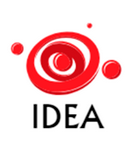 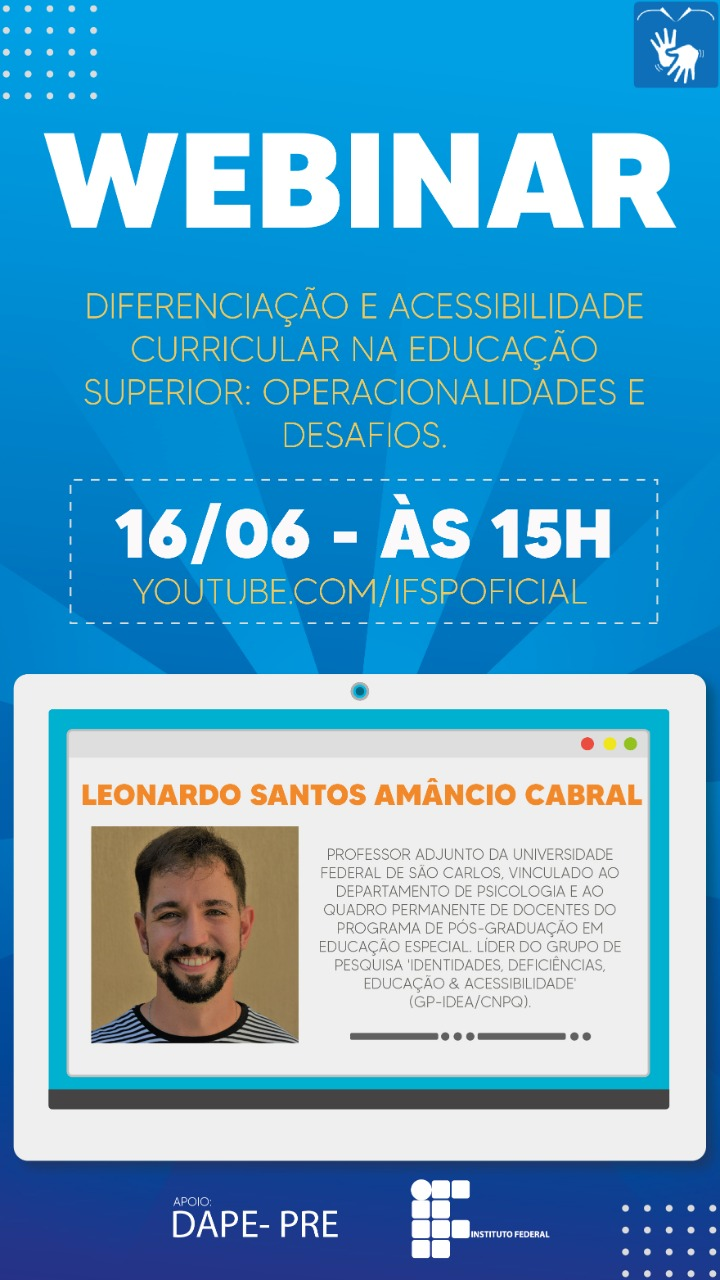 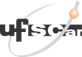 PESSOAS COM deficiência auditiva ou surdos
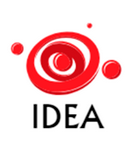 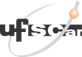 PESSOAS COMdeficiência visual
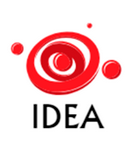 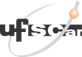 PESSOAS COMdeficiência física
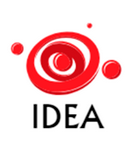 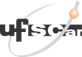 PESSOAS COMdeficiência intelectual
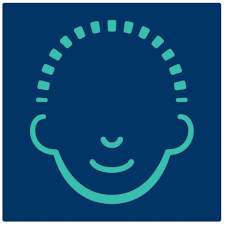 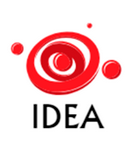 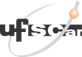 PESSOAS COMsurdocegueira
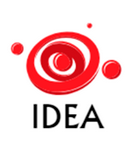 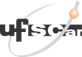 PESSOAS COMdeficiência múltipla
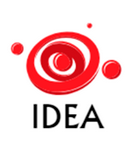 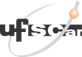 PESSOAS COM
Altas habilidades e/ou Superdotação
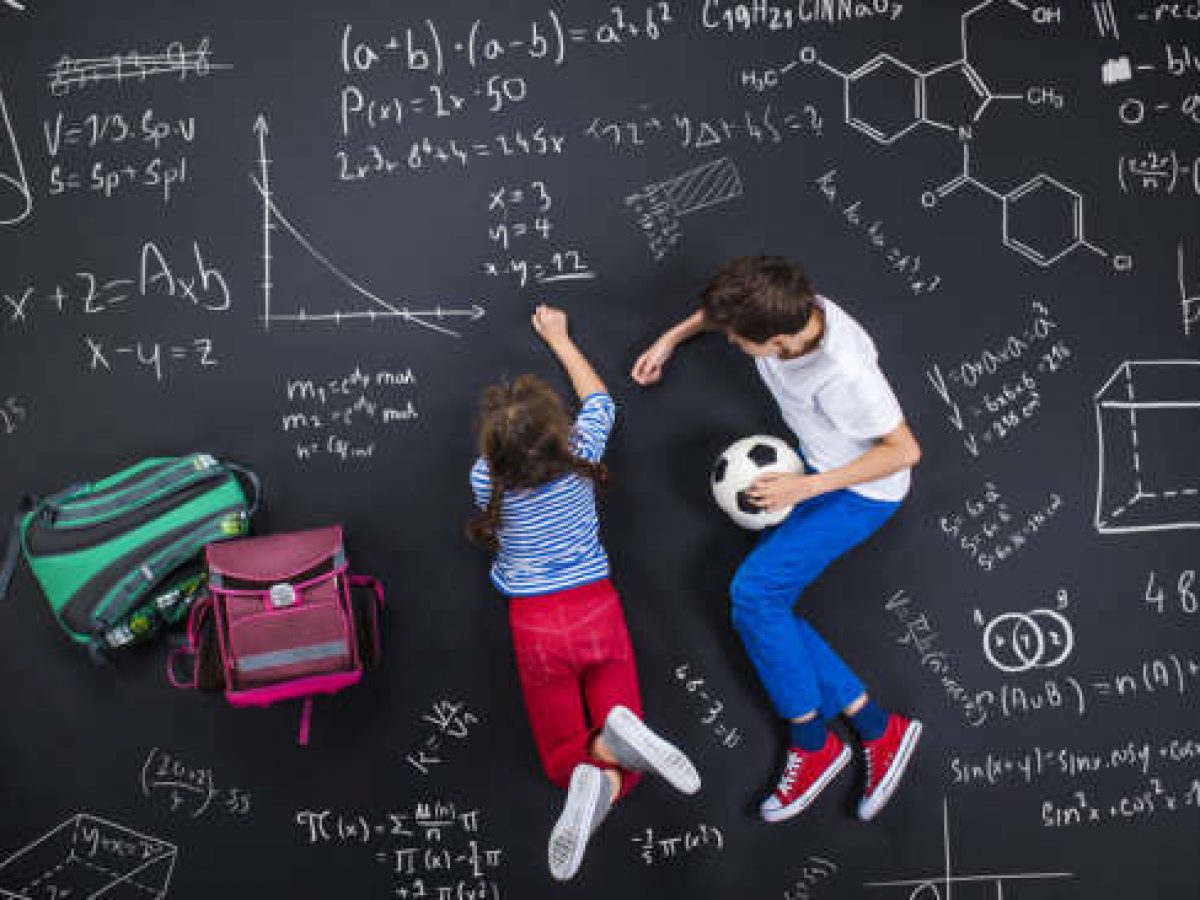 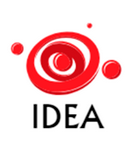 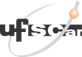 PESSOAS COM Transtorno do Espectro do Autismo (TEA)
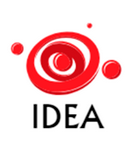 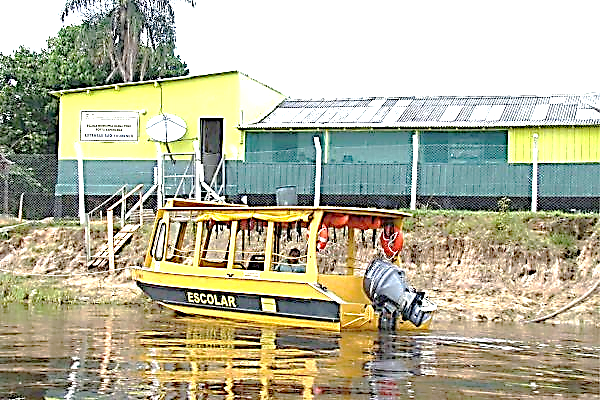 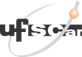 PLURALIDADE IDENTITÁRIA
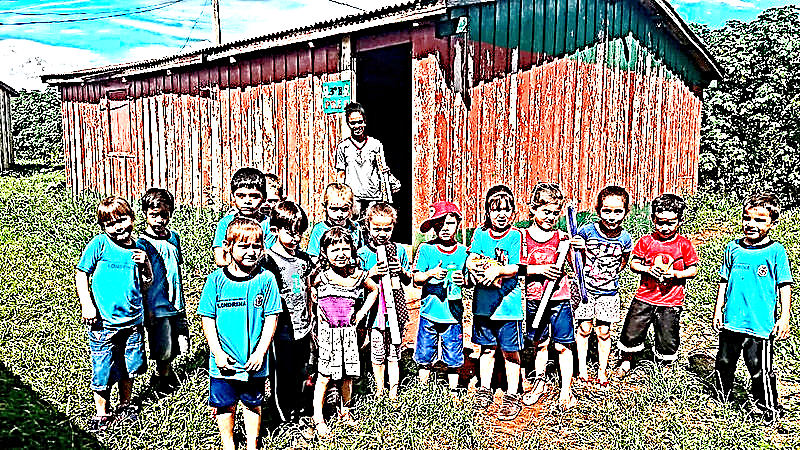 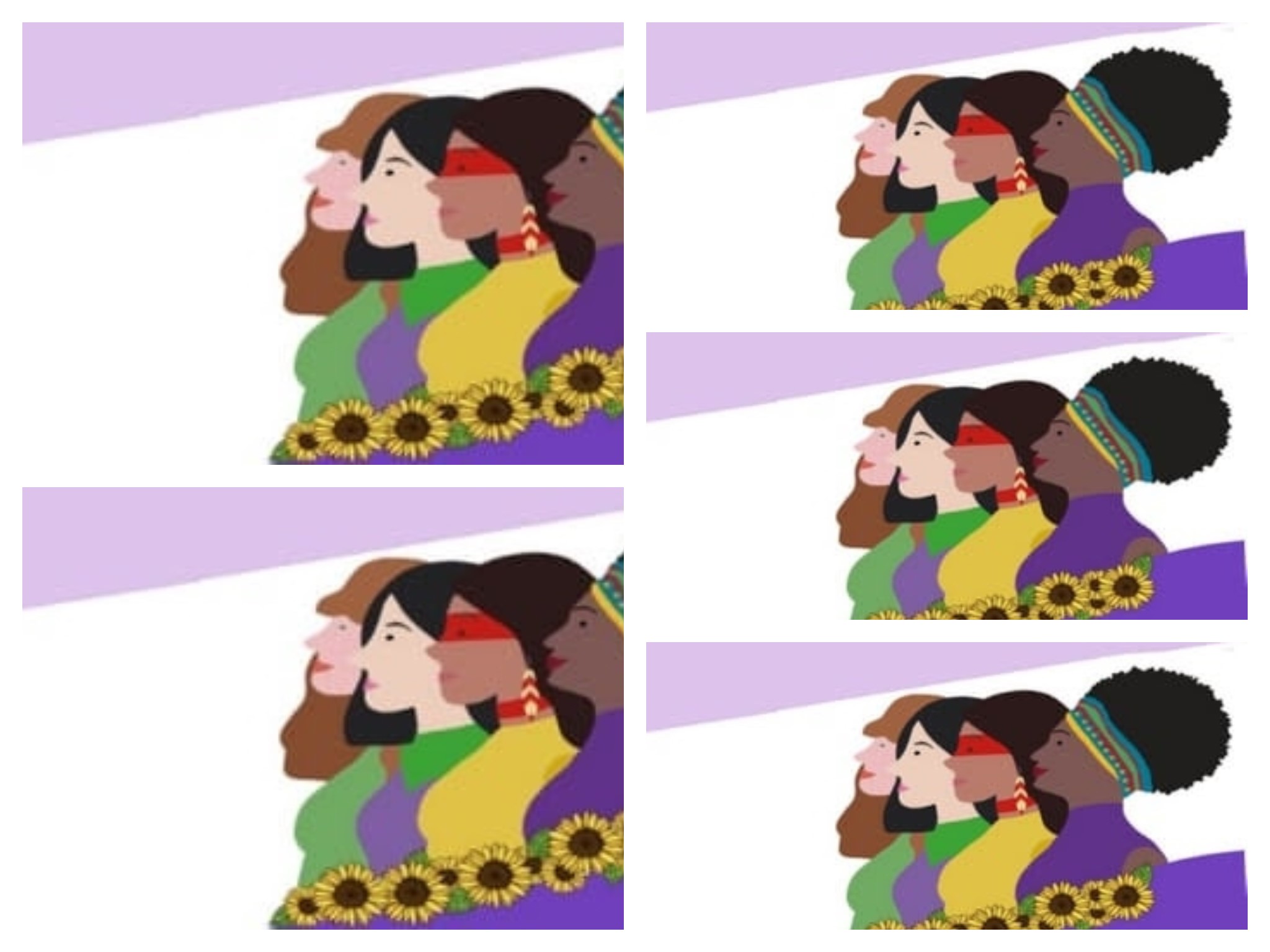 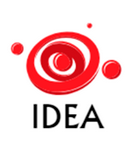 Incitando o debate...
A Instituição pode dispensar o aluno com deficiência de cursar uma ou mais disciplinas caso seja identificada uma limitação que não permita o êxito, mesmo com o apoio de adaptações didáticas e de infraestrutura?
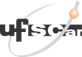 A discriminação em razão da deficiência é passível de penalidade jurídica e incorre em infração administrativa (Art. 88). 

O "Diploma Diferenciado" ou qualquer tipo de "Certificação Diferenciada", portanto, podem ser considerados instrumentos de discriminação negativa com base na deficiência.
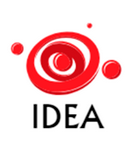 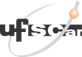 Exercício de Hermenêutica
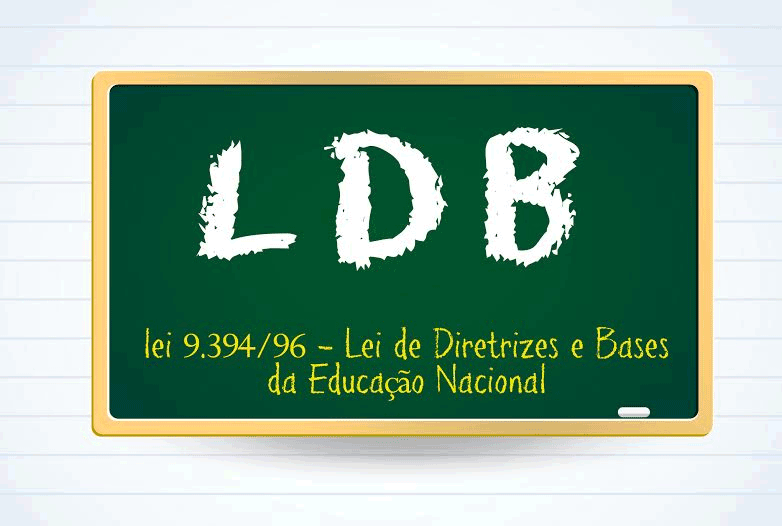 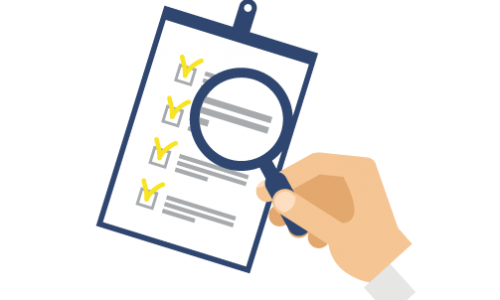 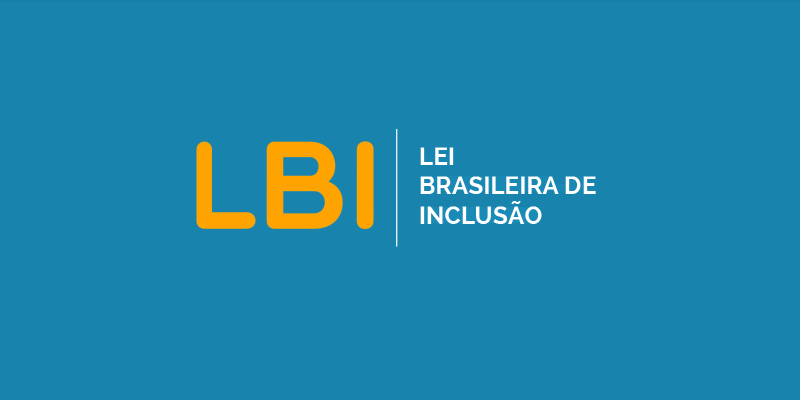 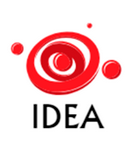 Lei nº 13.146/2015
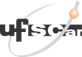 O que considerar, então?
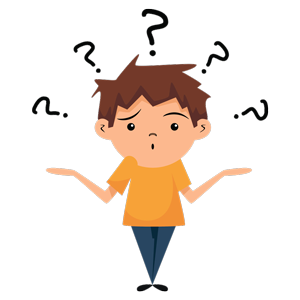 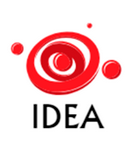 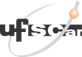 Possível necessidade de
apoio externo
Muda-se a prática, individualizando-se o sujeito
Integra os três níveis, 
de maneira planejada.
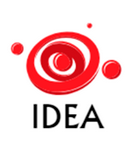 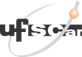 5% dos estudantes
15% dos estudantes
80% dos estudantes
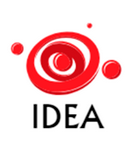 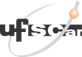 Compreensão de Currículo
Conteúdos (culturais ou intelectuais e formativos);
Códigos pedagógicos;
Se expressa e ganha significado na prática;
É contextualizado pela prática.



Sacristán (2017)
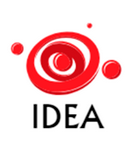 Compreensão de Currículo
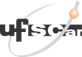 Os conteúdos, matérias e temas precisam ser vistos com a flexibilidade e a dinamicidade que todo o planejamento apresenta.

Podem ser revistos e alterados sempre que surgirem ne­cessidades ou situações cotidianas que interfiram no processo de ensino.

A formulação de objetivos está diretamente relacionada à seleção de conteúdos.


Libâneo (2002)
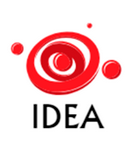 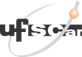 Compreensão de Diferenciação Curricular
Quando há presença de um estudante com deficiência, não é necessária a sistematização de um novo currículo, à parte, mas sim o planejamento alinhado à proposta curricular comum, na perspectiva biopsicossocial, reconhecendo-se as diferenças e necessidades dos estudantes e dos docentes, envolvendo-se, inclusive, a gestão no processo.
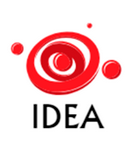 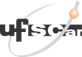 Compreensão de Diferenciação Curricular
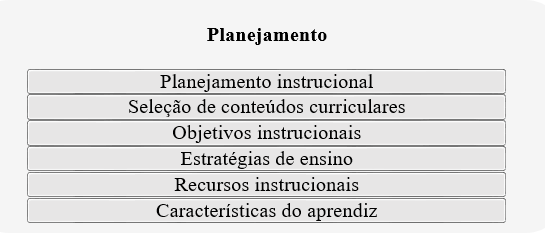 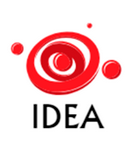 Morais (2020)
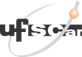 Compreensão de Diferenciação Curricular
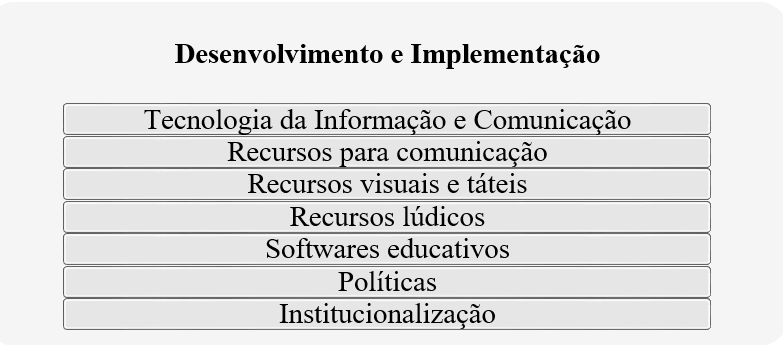 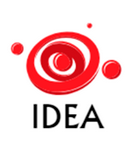 Morais (2020)
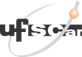 Compreensão de Diferenciação Curricular
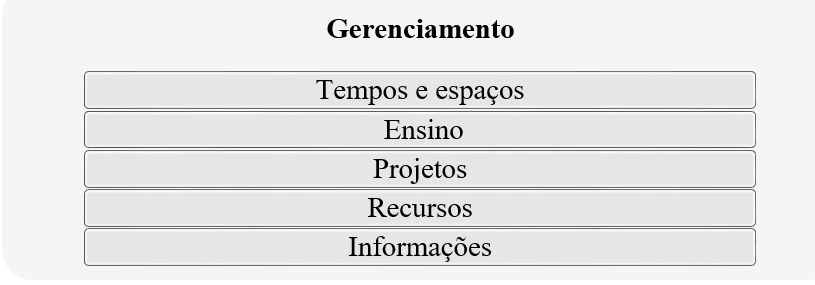 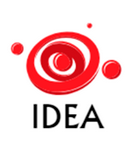 Morais (2020)
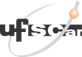 Compreensão de Diferenciação Curricular
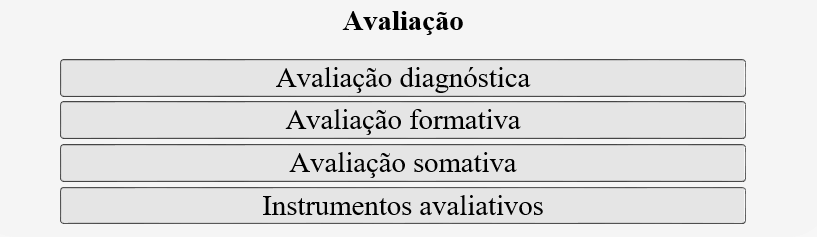 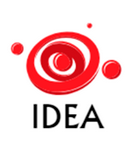 Morais (2020)
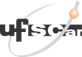 Incitando o debate...
Há a possibilidade dos alunos com deficiência realizarem avaliações, ainda que em parte, distintas dos outros alunos, para um mesmo conteúdo?
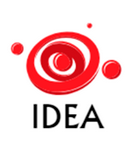 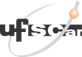 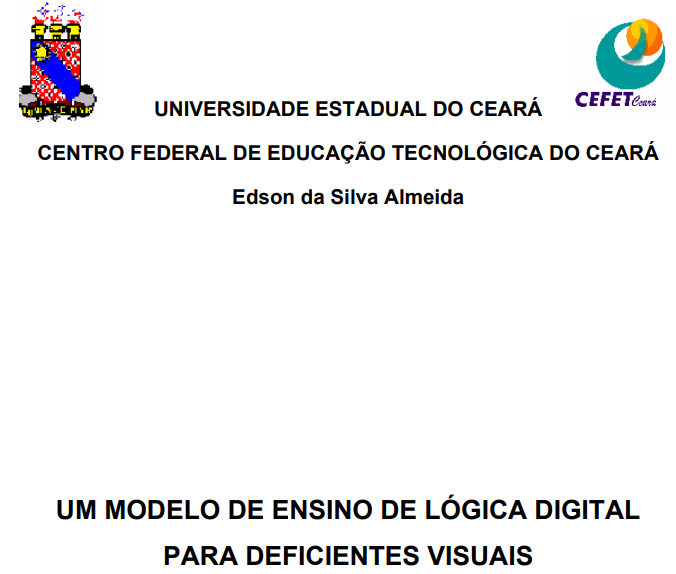 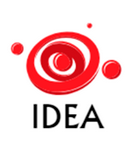 (2003)
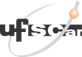 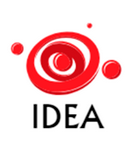 Aprendizado nos modelos cooperativo e construtivista:
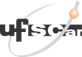 Mauri para JB : “Eu não consegui fazer a conexão no componente. Como é que eu faço?” 

De JB para Mauri: “Coloque a ferramenta de wire-up em um ângulo de noventa graus e gire para a direita, assim...”
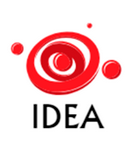 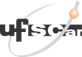 Desenvolvimento da lógica
Professor para grupo: Qual a equação final do seguinte problema: “segundo a tabela verdade...” 

Croiff para Professor: A equação lógica deve ser S= A+B, usando a lógica positiva”.
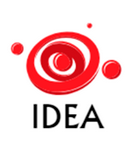 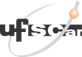 Desenvolvimento da postura de investigador por parte do aluno
“Na montagem do circuito, não existe um caminho predeterminado que o aluno deve seguir para achar a resposta da questão, nem uma resposta pronta no final de uma sequência de atividades. Todos os participantes dispõem de conhecimentos para procurar uma solução, não obrigatoriamente sendo a primeira certa, podendo aparecer nuanças que irão refazer o circuito para novo teste. Esta liberdade permite a troca de experiências e uso de estratégias próprias de resolução dos problemas” (Almeida, 2003, p. 107).
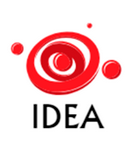 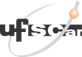 Será que você subestima a Pessoa com Deficiência?
A mente humana, fortalecida com símbolos, recria o mundo físico em sua própria imagem simbólica. 
Howard Gardner
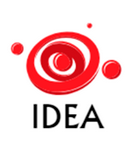 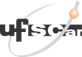 Quanto mais comprometimento, maior pode ser a necessidade de apoio externo.
Pessoas com risco de fracasso acadêmico: muda-se a prática, no contexto, individualizando o sujeito.
Uma instituição acessível integra os três níveis, de maneira planejada, envolvendo todos na mudança do contexto.
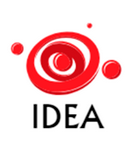 Formação dos Profissionais para a Acessibilidade
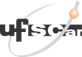 FORMAÇÃO
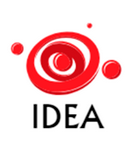 PÚBLICO
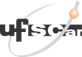 Incitando o Debate...
“É indicado que a instituição construa um template de disciplinas que poderiam ser dispensadas em curso a depender do um tipo de deficiência do aluno, de forma a guiar os NDEs de forma mais uniforme?”
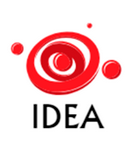 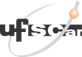 Exercício de Hermenêutica
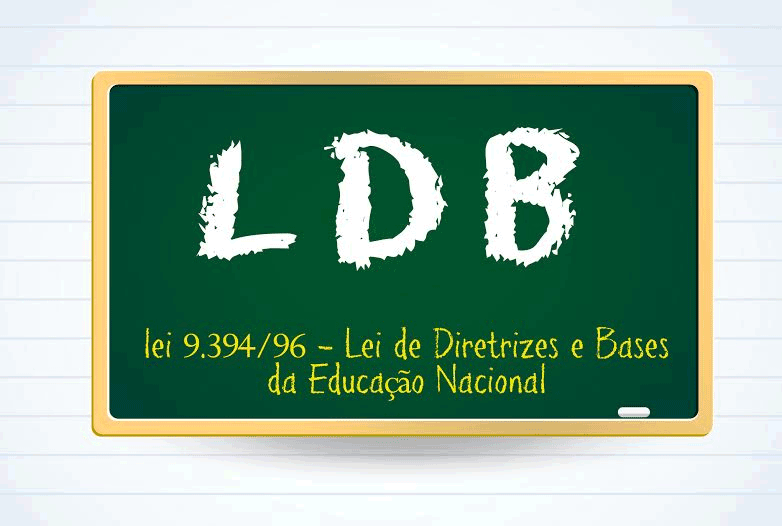 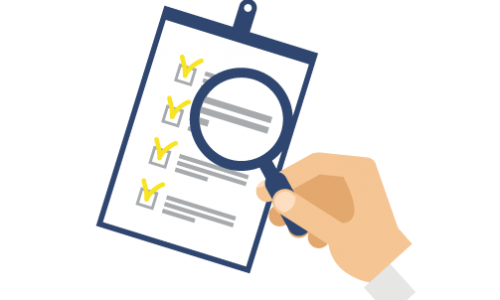 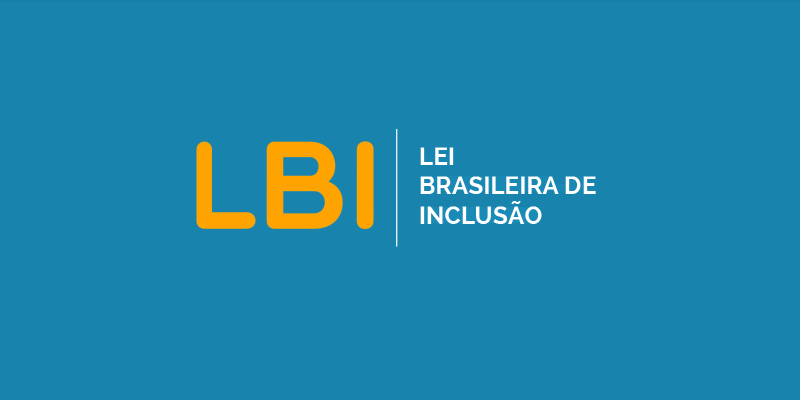 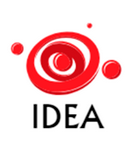 Lei nº 13.146/2015
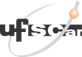 ORQUESTRAÇÃO DA ACESSIBILIDADE
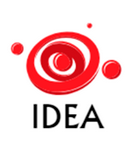 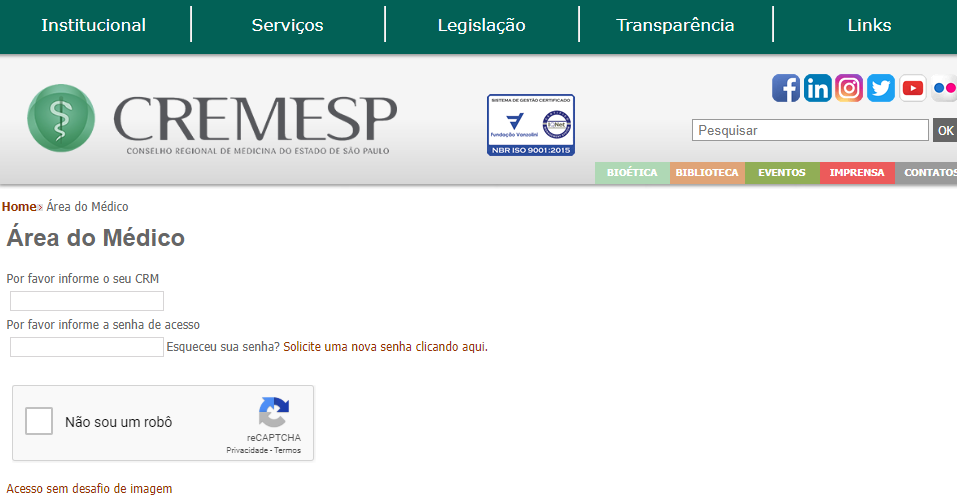 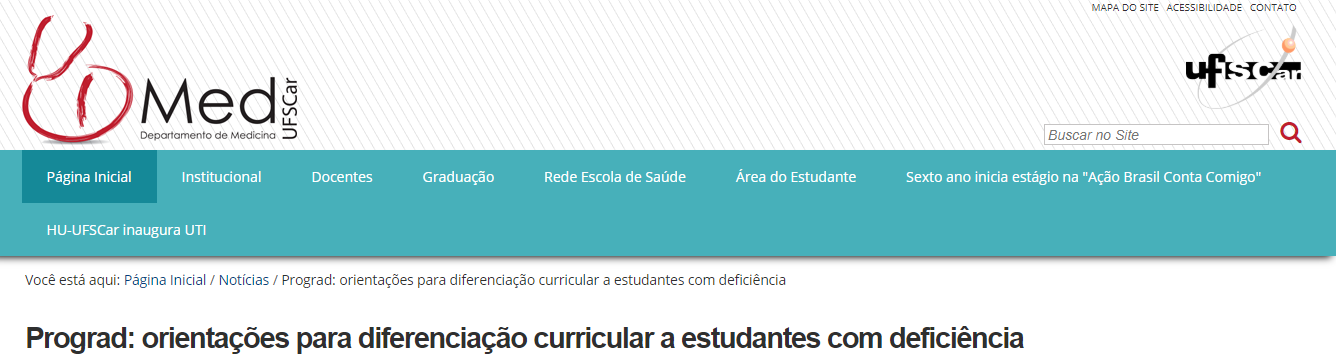 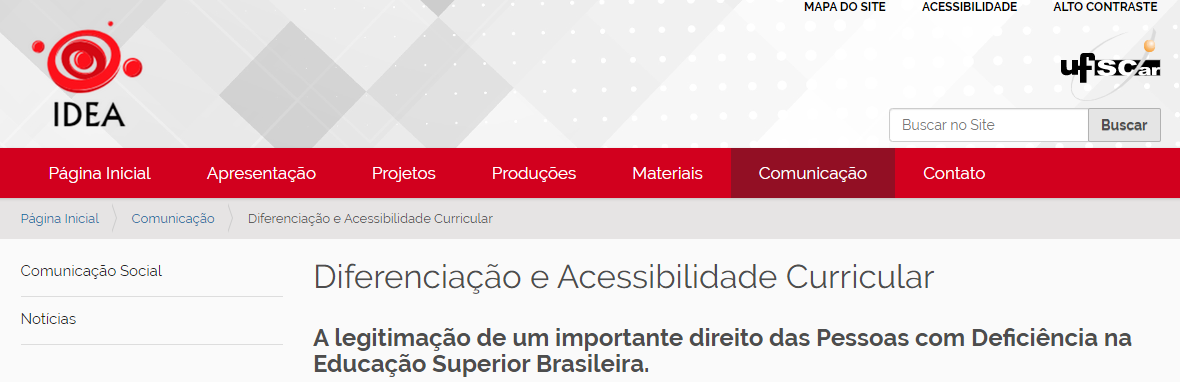 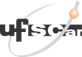 Morais (2020)
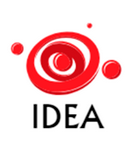 Interlocução 

Cooperativa
Policêntrica
Multivetorial
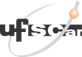 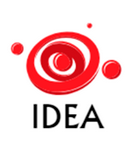 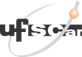 Superar a perspectiva biomédica e capacitista
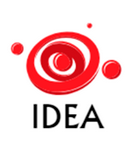 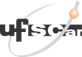 Trajetórias educacionais e profissionais 

pautadas em um currículo na perspectiva da acessibilidade 

que vise a legitimação de projetos de vida e a cidadania
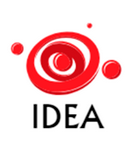 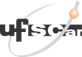 OBRIGADO
Prof. Dr. Leonardo Santos Amâncio Cabral
Universidade Federal de São Carlos – UFSCar
Grupo de Pesquisa Identidades, Deficiências, Educação & Acessibilidade
Email: prof.leonardocabral@gmail.com
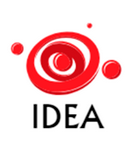